learningpoint.doae.go.th
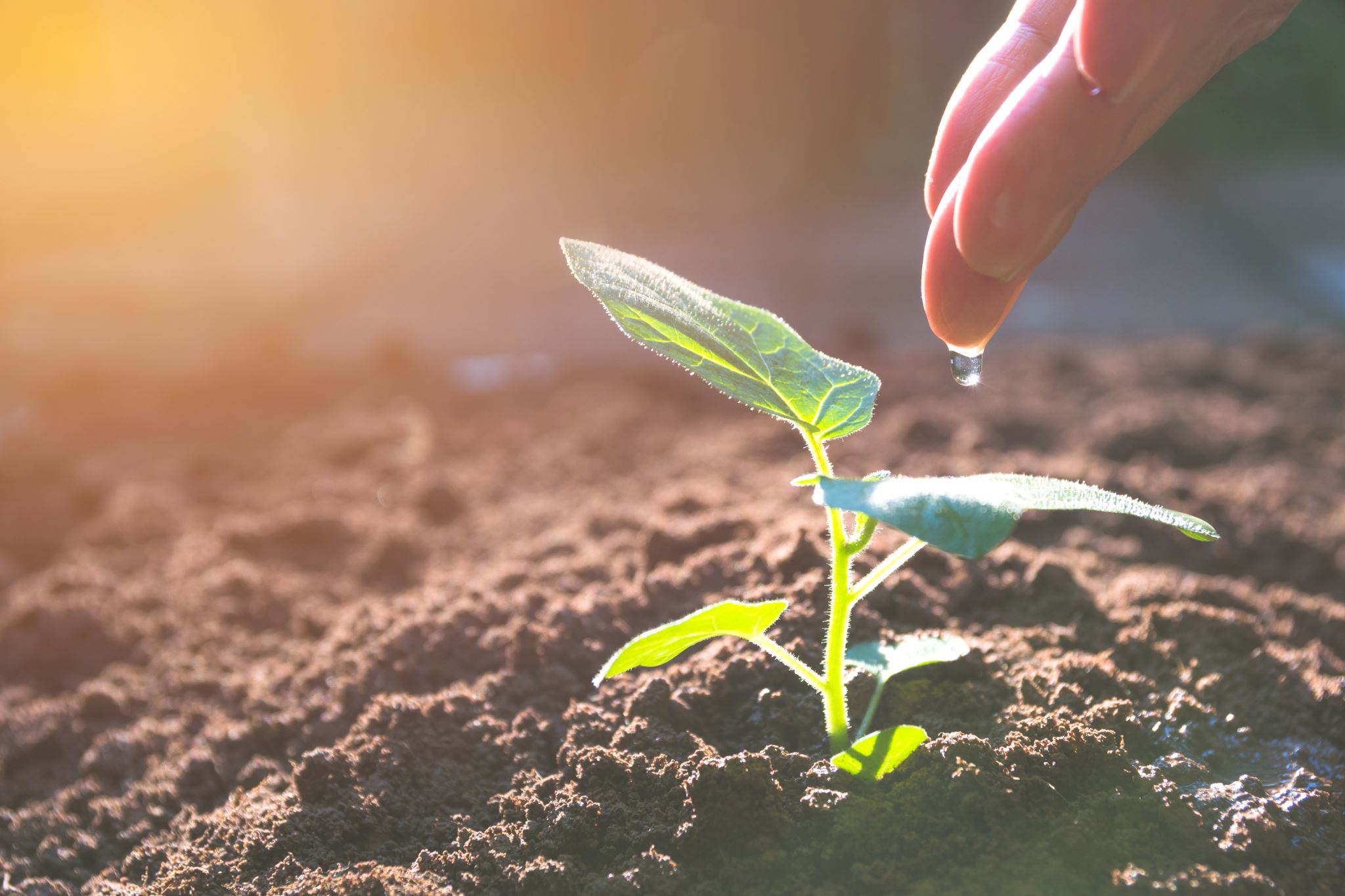 ระบบการรายงานศูนย์เรียนรู้การเพิ่มประสิทธิภาพการผลิตสินค้าเกษตร2563
New Feature
หน้า dashboard โชว์ข้อมูลในเว็บไซต์ learning point  และ ALC
จัดทำแผนที่ตั้ง ศพก. (open street map)
ทำเนียบของเจ้าหน้าที่ประจำ ศพก. ที่เชื่อมโยงกับ DPIS
เชื่อมโยงข้อมูล แปลงใหญ่
Q / A
Request Feature